Knowledge & Technology Capability Partnership with India
November 7, 2023
Welcome Remarks
YVES EVEN
Partner 
EY Commercial and Private Sector Leader 
& Advisory Board IBCL
Keynote Address
Knowledge & Technology Capability
CHRIS HOLLIFIELD
Head of Business Development
Luxembourg for Finance (LFF)
Address by Chief Guest
Critical Knowledge & Technology Policies
N ASHOK KUMAR
Adviser (Industry & Engineering)
Embassy of India, Brussels
Panel Discussion
Anjani Ladia
Head of Business Control
IQ-EQ
Manoj Kumar
CIO
APERAM
Lokdeep Singh
CEO
  TALKWALKER
Pranjul Shah
Manager, Incubator     University Of Luxembourg
Ajay Bali 
   Moderator,
   Partner, EY
Open House
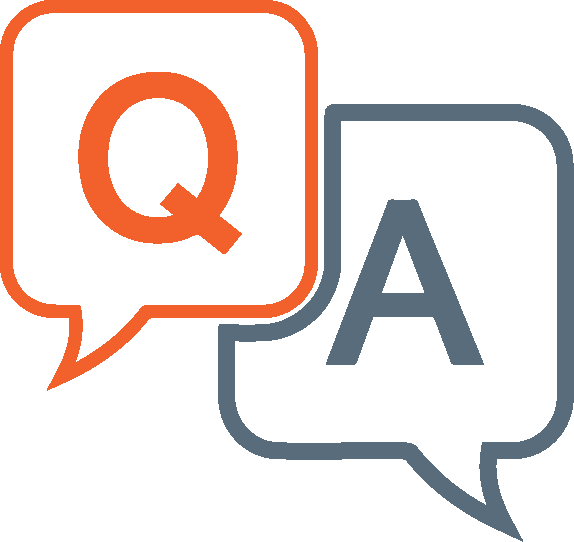 Guest of Honour
PERSES BILIMORIA
Honorary Consulate of the Grand Duchy of 
Luxembourg in Mumbai
Closing Remarks
ADITYA SHARMA
President
Indian Business Chamber of Luxembourg (IBCL)
Our Upcoming Events
Social Event: Pre-Christmas Drinks & Get-together   - Dec 21, 2023 Luxembourg, Deloitte
Industry Event: 'Resilience Building through Insurance'  - Jan 24, 2024 Luxembourg, DSM
Supported Event: Vibrant Gujarat -  Jan 10 -12, 2024 Ahmedabad, India
Mission Visit:  ET Global Business Summit  - Mid-Feb 2024, Delhi 
Supported Event: TERI's World Sustainable Development Summit - Mid-Feb, Delhi (TBC)
Mission Visit:  ChemTech 2024  - March 4 -7, 2024, Mumbai
IBCL 15th  Anniversary: March 26, 2024, Deloitte
Our Sponsors
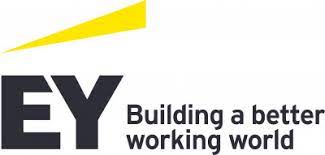 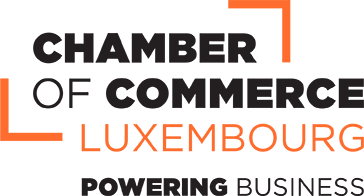 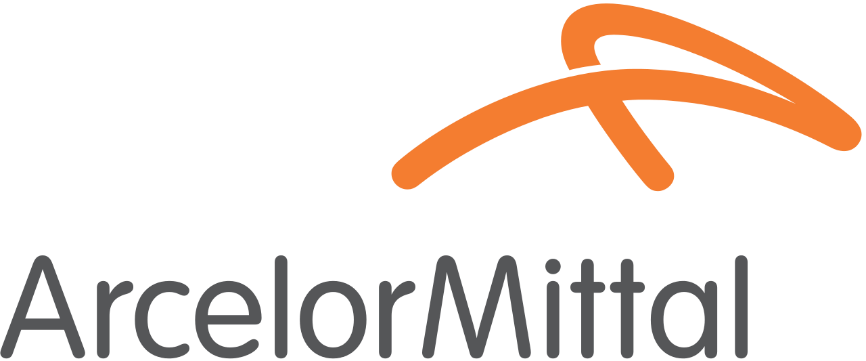 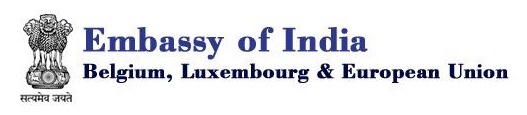 Networking
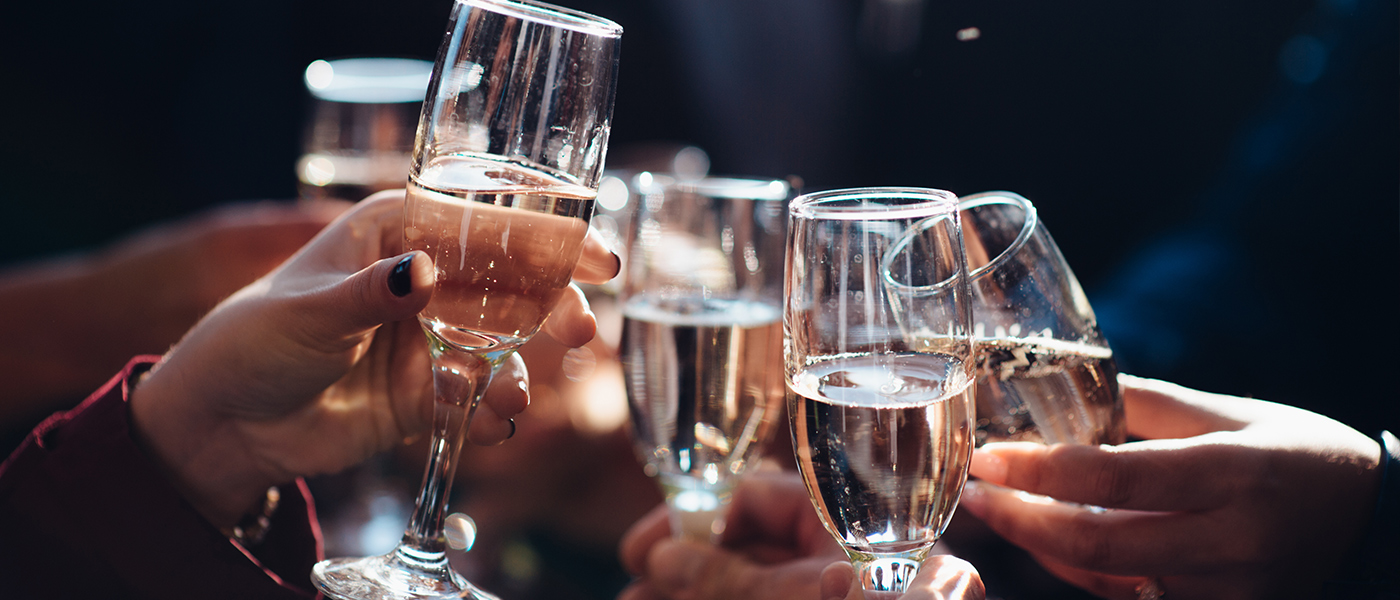